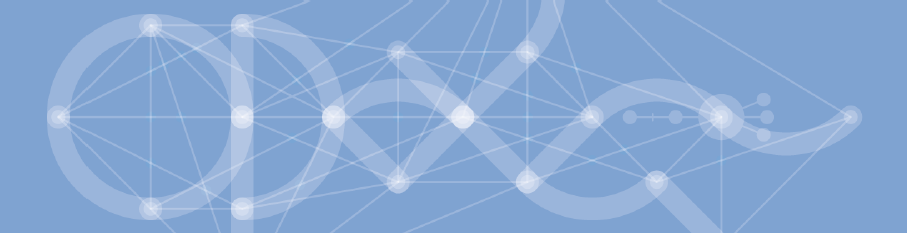 MAP Trutnovsko II

SETKÁNÍ Zástupců ŠKOL
(MAP II – podaktivita 2.7)

19. 6. 2019
(Zasedací místnost MAS Království – Jestřebí hory, o.p.s., Úpice)
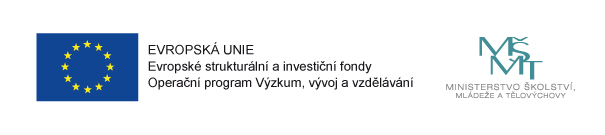 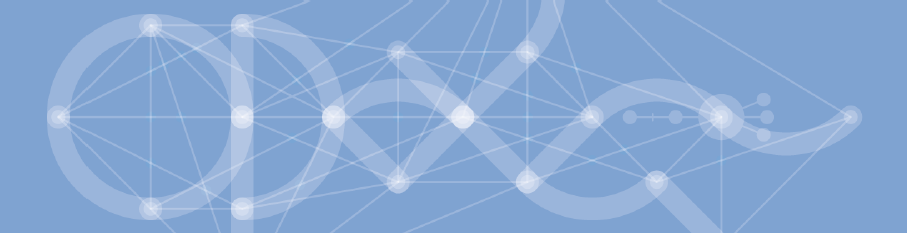 MAP Trutnovsko II
Program:
Základní informace o projektu MAP Trutnovsko II
Role zástupce školy
Podaktivita 2.7 – Podpora škol v plánování
Co si představit pod pojmem strategie školy?
Přístupy ke tvorbě strategie školy
Náměty a diskuze
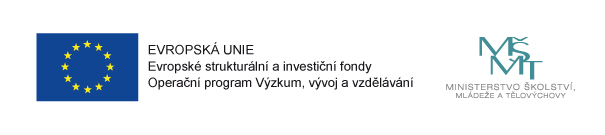 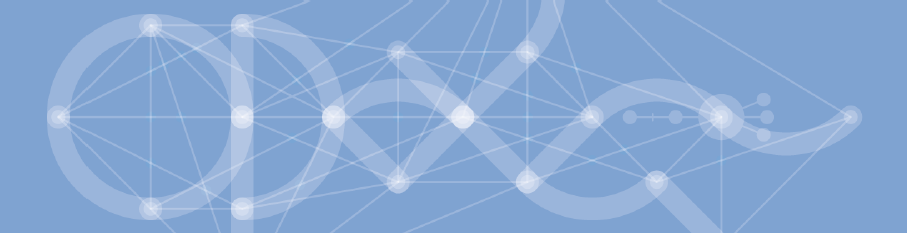 MAP Trutnovsko II
1. Základní INFORMACE
Garant projektu: MAS Království – Jestřebí hory, o.p.s.
Doba realizace: 1. 1. 2019 – 31. 12. 2022
Klíčové aktivity:
KA 1 Řízení projektu
KA 2 Rozvoj a aktualizace MAP
KA 3 Evaluace a monitoring MAP
KA 4 Implementace MAP
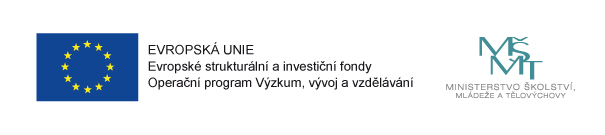 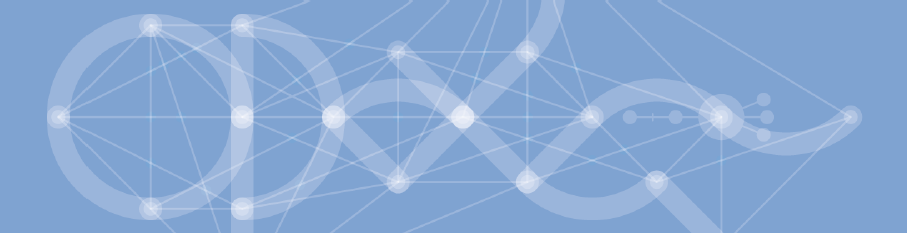 MAP Trutnovsko II
Hlavní cíl
Naplňovat priority identifikované v rámci předchozího projektu MAP I, tj. prostřednictvím společného akčního plánování (které obsahuje vyhodnocování a aktualizaci MAP) podpořit aktivity implementace.
Dílčím cílem je na základě prohloubené a koordinované spolupráce mezi jednotlivými aktéry v území zlepšit kvalitu vzdělávání v MŠ a ZŠ a logicky zapojit do těchto aktivit co nejvíce relevantních subjektů z území (oslovovat subjekty, které se do MAP I zapojovaly omezeně).
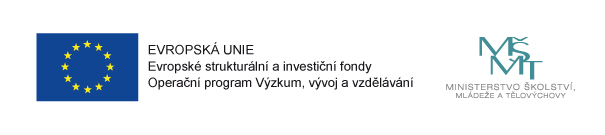 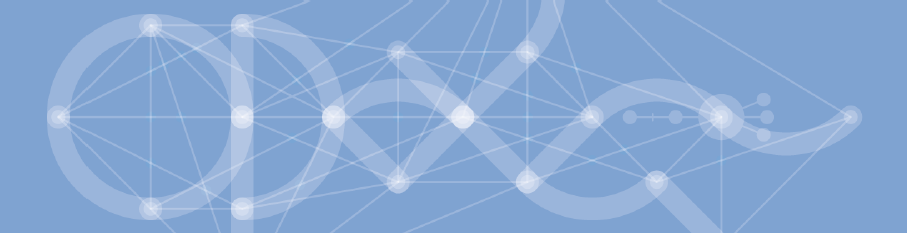 MAP Trutnovsko II
Realizační tým
Hlavní manažer projektu: Dr. Jan Balcar
Manažer projektu / administrátor: Ing. Tomáš Mečíř/ Ing. Kateřina Valdová
Finanční manažer: Ing. Michal Hátle
Administrativní pracovník: Barbora Procházková
Odborný konzultant: Mgr. Karel Turek
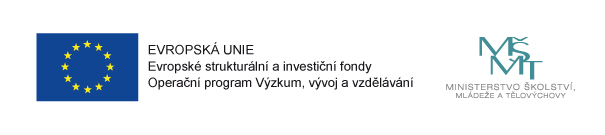 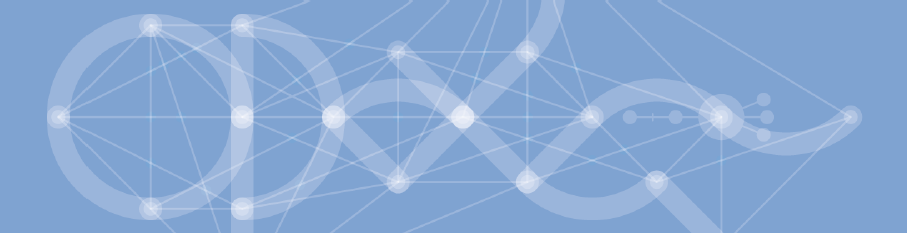 MAP Trutnovsko II
odborný tým
Vedoucí implementačních aktivit
Koordinátoři pracovních skupin
Členové pracovních skupin
Místní lídři
Odborní konzultanti (koordinátor školy; inkluze; vzdělávání)
Facilitátor
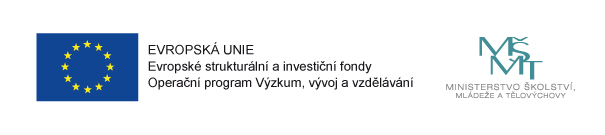 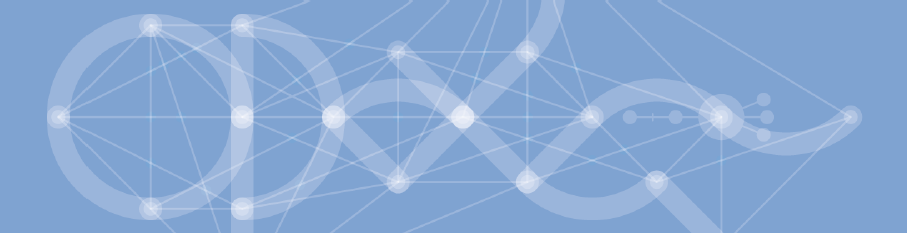 MAP Trutnovsko II
2. Role zástupců škol
PA 2.1 Řízení procesu rozvoje a aktualizace MAP
role zástupců škol v organizační struktuře
PA 2.2 Zpracování komunikačního plánu …
zajistit informovanost všech aktérů
facebookový profil, informativní setkání …
PA 2.7 Podpora škol v plánování
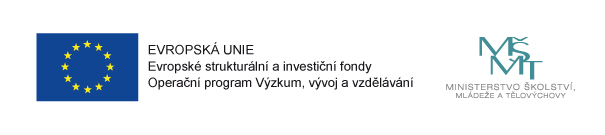 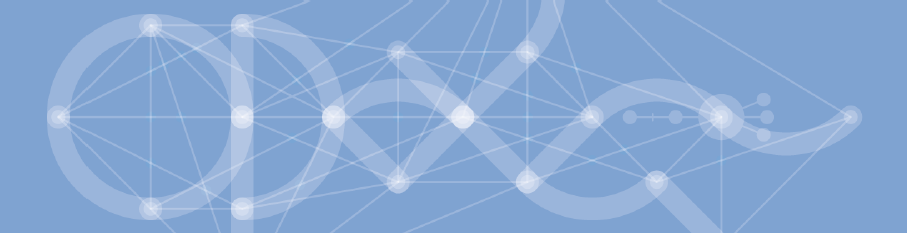 MAP Trutnovsko II
3. PODAKTIVITA 2.7 „PODPORA ŠKOL V PLÁNOVÁNÍ“
Cíl
posílit přenos reálných potřeb ze škol do plánu v území
posílit atmosféru spolupráce v rámci pedagogického sboru 	
Výsledek
zapojení škol do procesu plánování
podpora vedení škol v plánování
popis potřeb škol x strategický plán rozvoje školy
Doložení výsledku ze strany MAP
agregovaný popis potřeb škol
popis potřeb škol x výstupy str. plánu rozvoje školy x zápisky
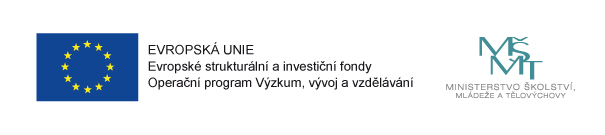 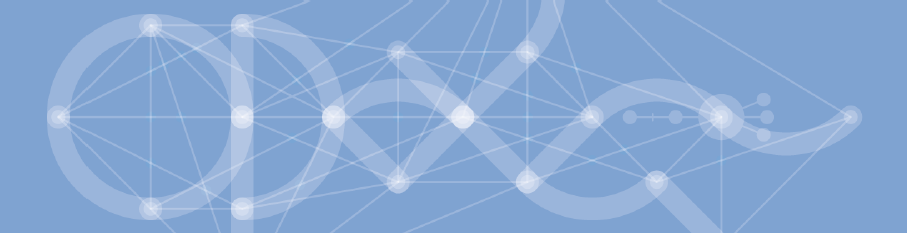 MAP Trutnovsko II
V čem role koordinátora spočívá?
Hlavní kontaktní osoba, přes kterou půjde přenos informací od realizačního týmu MAP do školy a obráceně
Zodpovědnost za to, že bude zpracován Popis potřeb školy pro její další rozvoj
Jaký bude postup zpracování Popisu potřeb školy?
Formou společného workshopu koordinátorů jednotlivých škol
Formou dotazníkového šetření
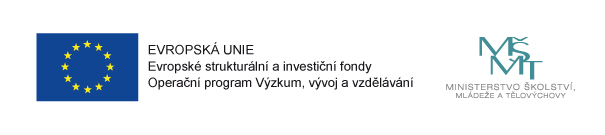 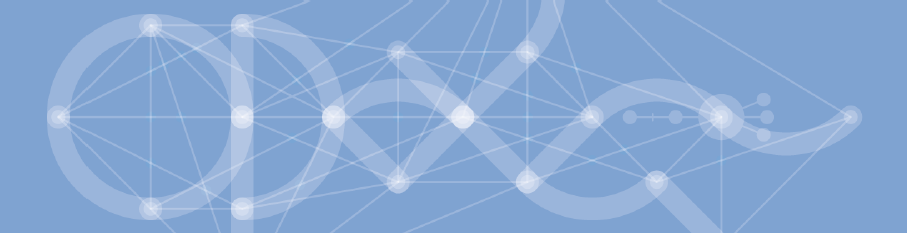 MAP Trutnovsko II
V průběhu projektu bude aktivita realizována dvakrát
Poprvé v průběhu roku 2019
Podruhé v roce 2022
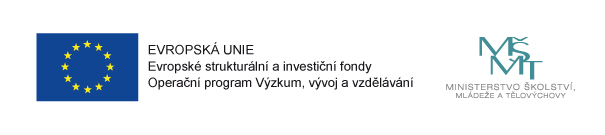 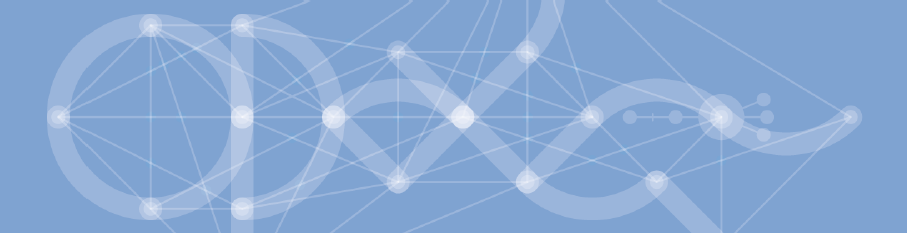 MAP Trutnovsko II
4. Co si představit pod pojmem strategie školy?
Jakou podobu má Strategický plán rozvoje Vaší školy?
A jak si ho představujeme my!
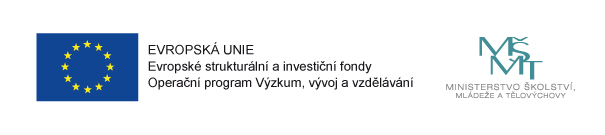 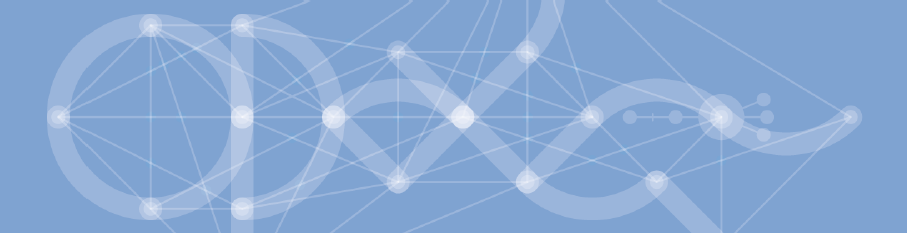 MAP Trutnovsko II
5. Přístupy ke tvorbě strategie
Popisu potřeb škol
zjišťování potřeb pomocí řízeného dotazníku
výsledek – seznam potřeb školy v daných oblastech
Strategický plán rozvoje školy
zpracovaný strategický dokument
metodická pomoc ze strany OT MAP
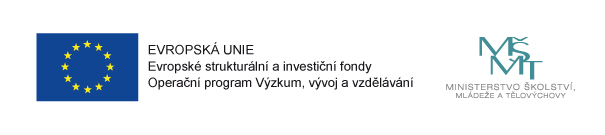 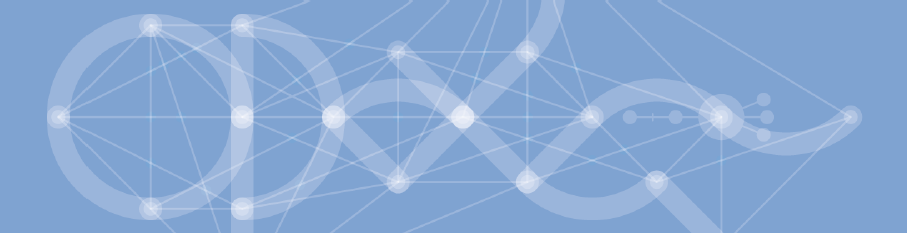 MAP Trutnovsko II
6. Náměty a diskuze
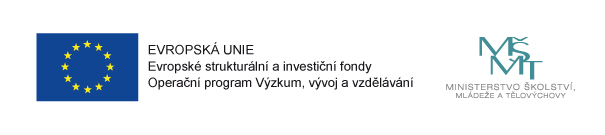 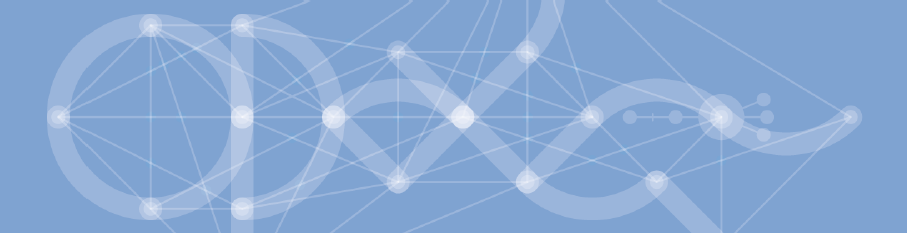 MAP Trutnovsko II
Děkujeme za pozornost!
Za realizační tým MAP Trutnovsko II
Michal Hátle & Karel Turek
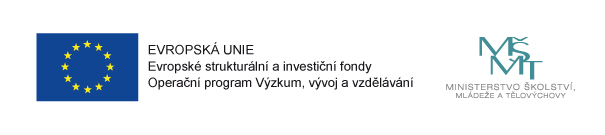